Queues
Chapter 6.6, 16+ 13.2 (event-driven simulation)
CSCI 3333 Data Structures
1
Outline
Intro. to Queues
java.util.Queue interface
Example programs
CSCI 3333 Data Structures
2
Queue
Typical application of Queue: 
A collection designed for holding elements prior to processing.

Supported operations: 
enqueue (n): add n at the back of the queue
dequeue( ): remove the object at the front /head of the queue and return that object
getFront( ): aka. element( ), peek( )
	return the object at the front of the queue (w/o removing it from the queue)

All three operations take constant time.
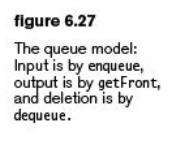 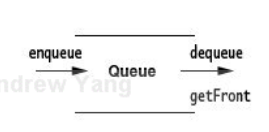 CSCI 3333 Data Structures
3
Queues
Special features:
(typically) First in, first out (FIFO)
- dequeue( ) and getFront( ) returns the least recently added item in the queue.

Exceptions: priority queues
Items in a priority queue are ordered according to some criteria (example: in OS, types of the processes, user privileges, etc.)
CSCI 3333 Data Structures
4
Applications of Queue
In any computer applications that need to deal with a waiting list of something.
e.g., In operating systems: A process queue collects processes that are waiting to use the processor or other system resources.
e.g., In event-driven simulation: A priority queue stores the list of events that need to be handled by the simulator.
e.g., ?
CSCI 3333 Data Structures
5
Implementation of Queue
A Queue may be implemented as an Array or a Linked List.
as a dynamic array: 
ArrayQueue.java (Figure 16.8 – 16.17)

    private AnyType [ ] theArray;
    private int         currentSize;
    private int         front;
    private int         back;
    private static final int DEFAULT_CAPACITY = 10;
CSCI 3333 Data Structures
6
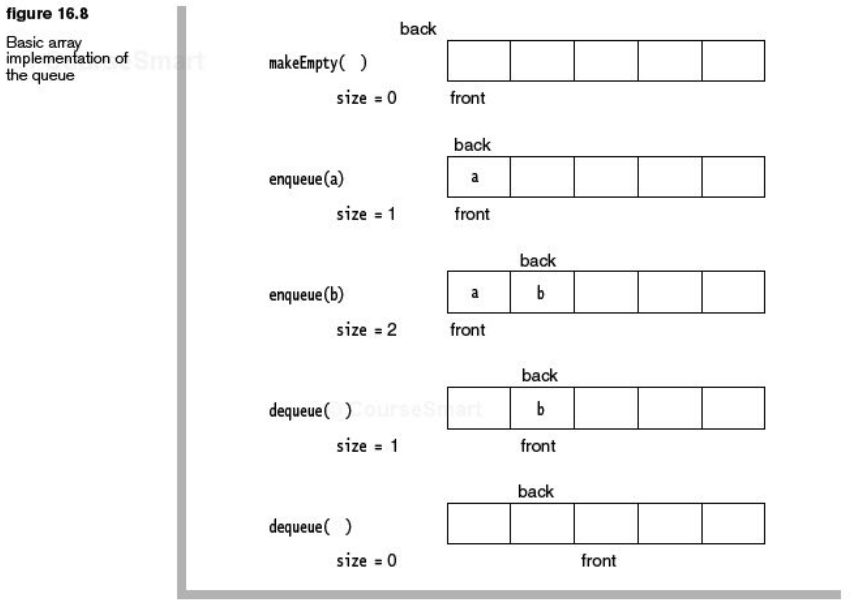 CSCI 3333 Data Structures
7
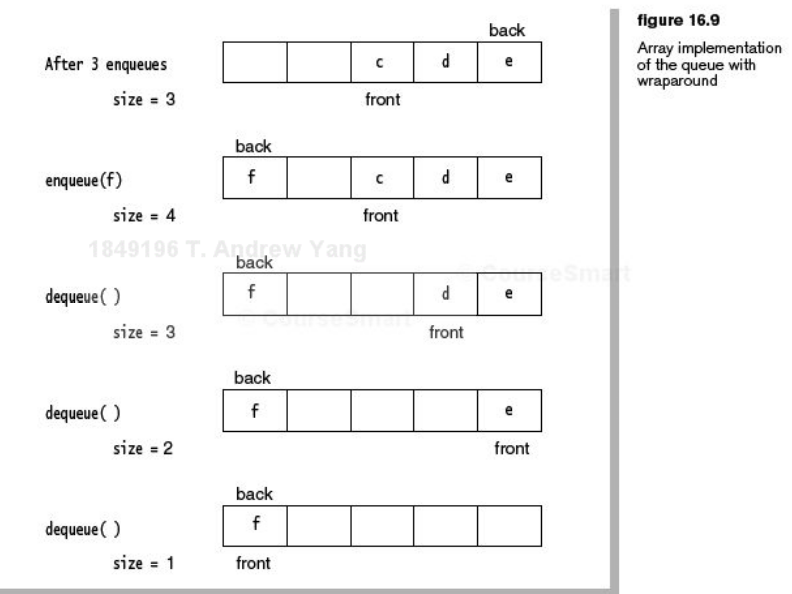 CSCI 3333 Data Structures
8
Implementation of Queue
as a linked list:
ListQueue.java (Figure 16.23 – 16.27)

See http://sce.uhcl.edu/yang/teaching/JavaProgrammingExamplesandRelatedTopics.htm#queues for an example testing program.
CSCI 3333 Data Structures
9
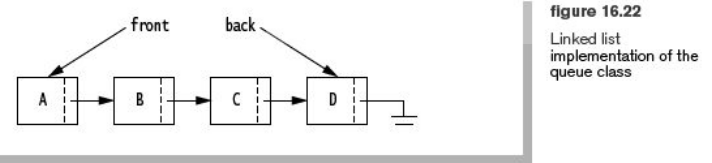 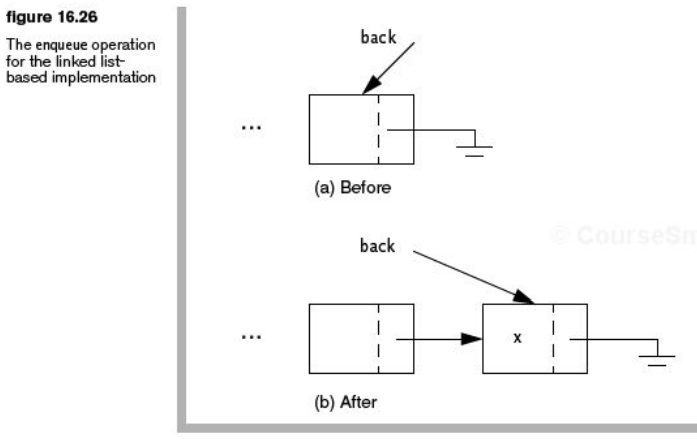 CSCI 3333 Data Structures
10
Interface: java.util.Queue
http://download.oracle.com/javase/6/docs/api/java/util/Queue.html 

Interface Queue<E>
CSCI 3333 Data Structures
11
Array-based queues  vs  LinkedList-based queues
CSCI 3333 Data Structures
12
Double-Ended Queues (deque)
A queue that allows access at both ends.
Enqueue  addFront, addRear
Dequeue  removeFront, removeRear
In Java: 
java.util.Deque interface
http://download.oracle.com/javase/6/docs/api/java/util/Deque.html 
Class ArrayDeque<E>
http://download.oracle.com/javase/6/docs/api/java/util/ArrayDeque.html 
The LinkedList class can be used as a stack, queue, or deque, because it implements both the List and the Deque interfaces.
http://en.wikipedia.org/wiki/Double-ended_queue
CSCI 3333 Data Structures
13